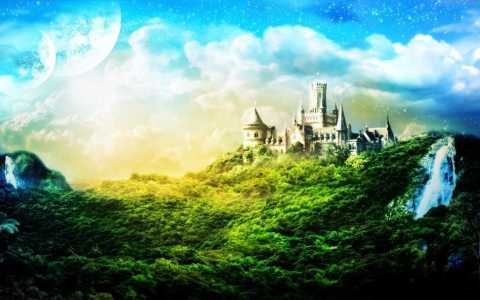 Kingdom`s Kittens!!!!
By sarah hobaish
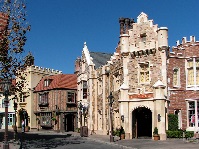 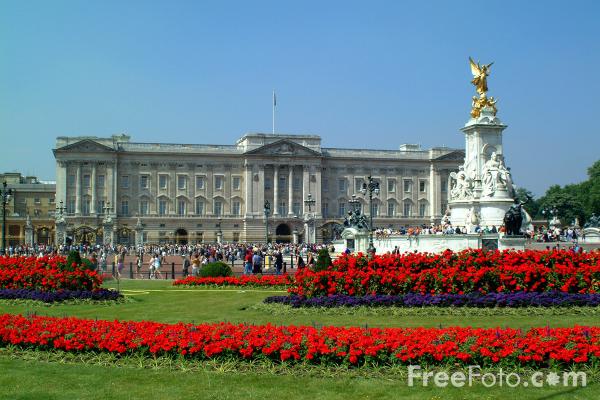 The adventure begins…
There once was a beautiful kingdom, except nobody but the people who lived there knew how to get there. You lived in the kingdom too.
The kingdom was ruled by King Rayaan, he was kind and only wanted his subjects to be happy. It was also ruled by Queen Kamilah who felt the same way.
One day…
You woke up to a strange mewling sound, and you don’t know how to
react. 
Go outside and see
Go back to bed
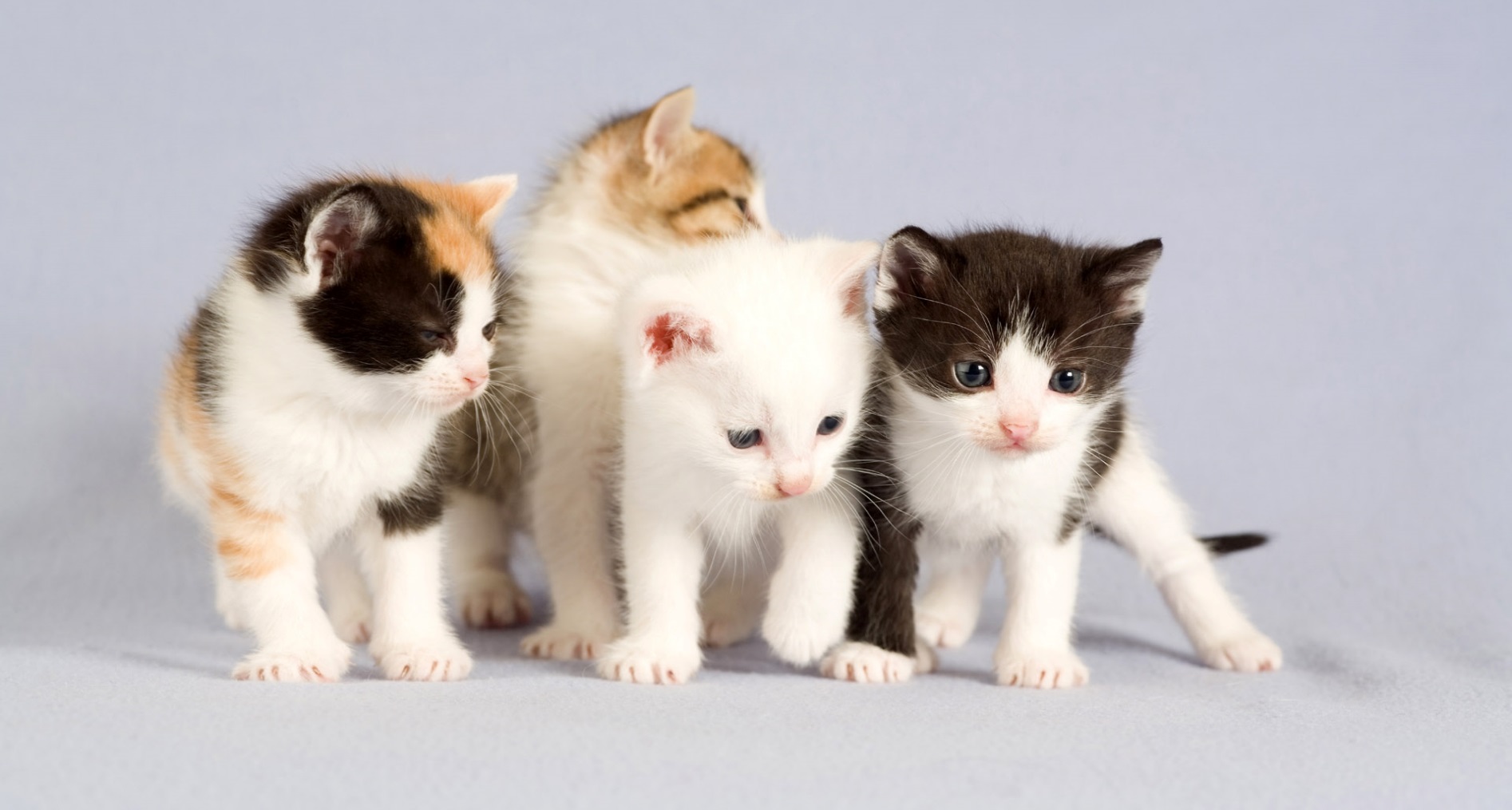 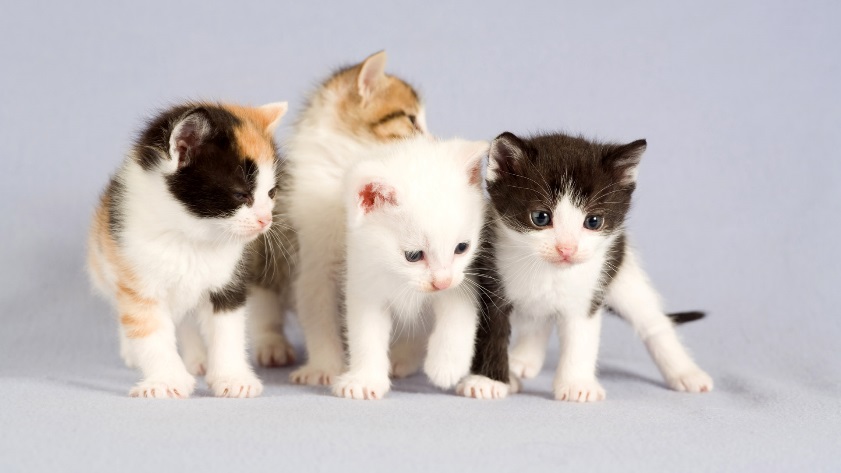 Go outside
You went outside to see what the mewling sound was about and you see a box with 3 kittens inside, mewling, the box had words written on it that say ``Free Kittens!``
What do you do?
Take them inside
Inform the king in the morning
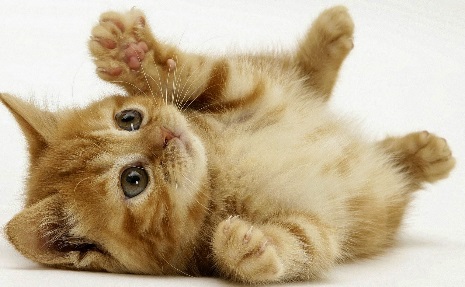 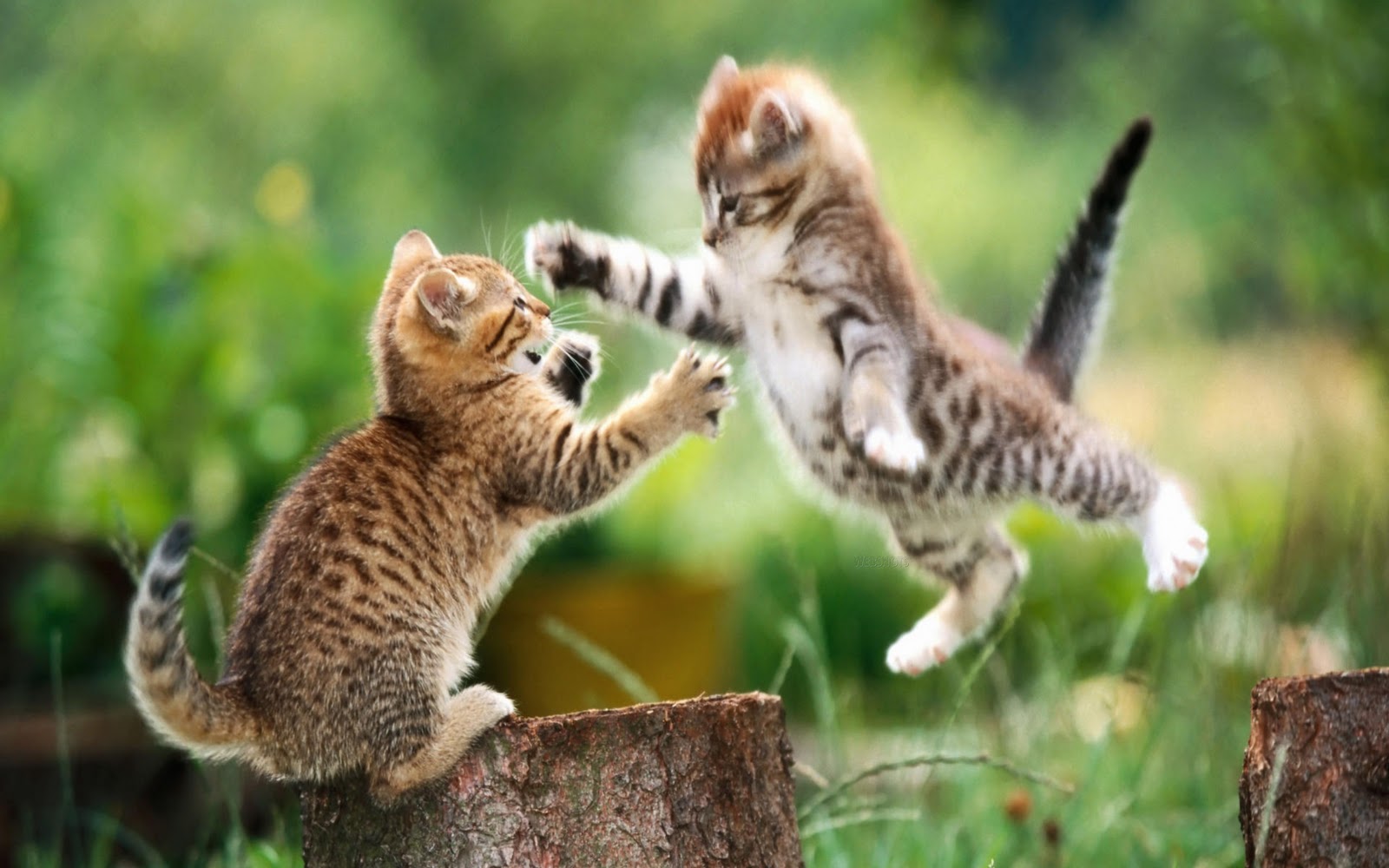 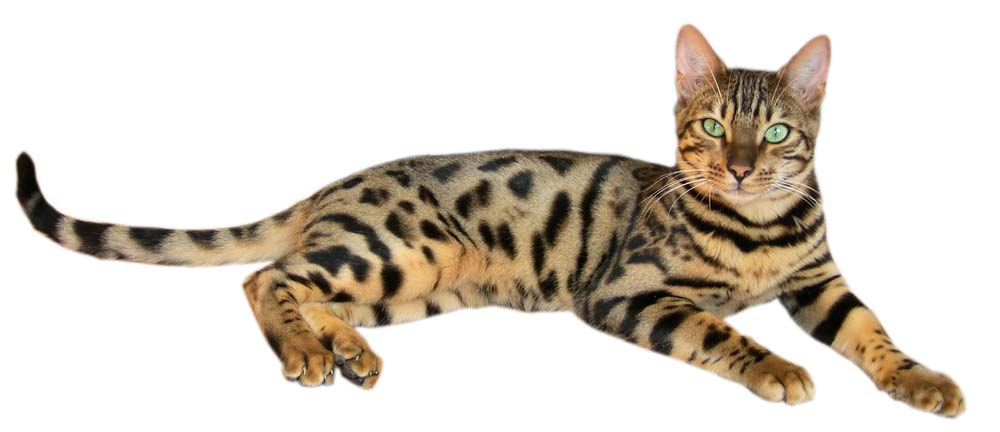 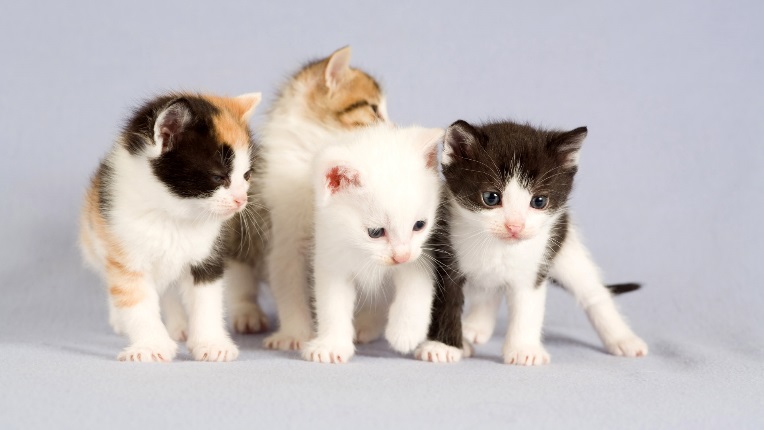 Go sleep
You go to sleep and in the morning when you open the door you see 3 kittens in a box. You take them in and raise them. Except they make a lot of mewling sounds. Then a mama cat comes and you raise her too.
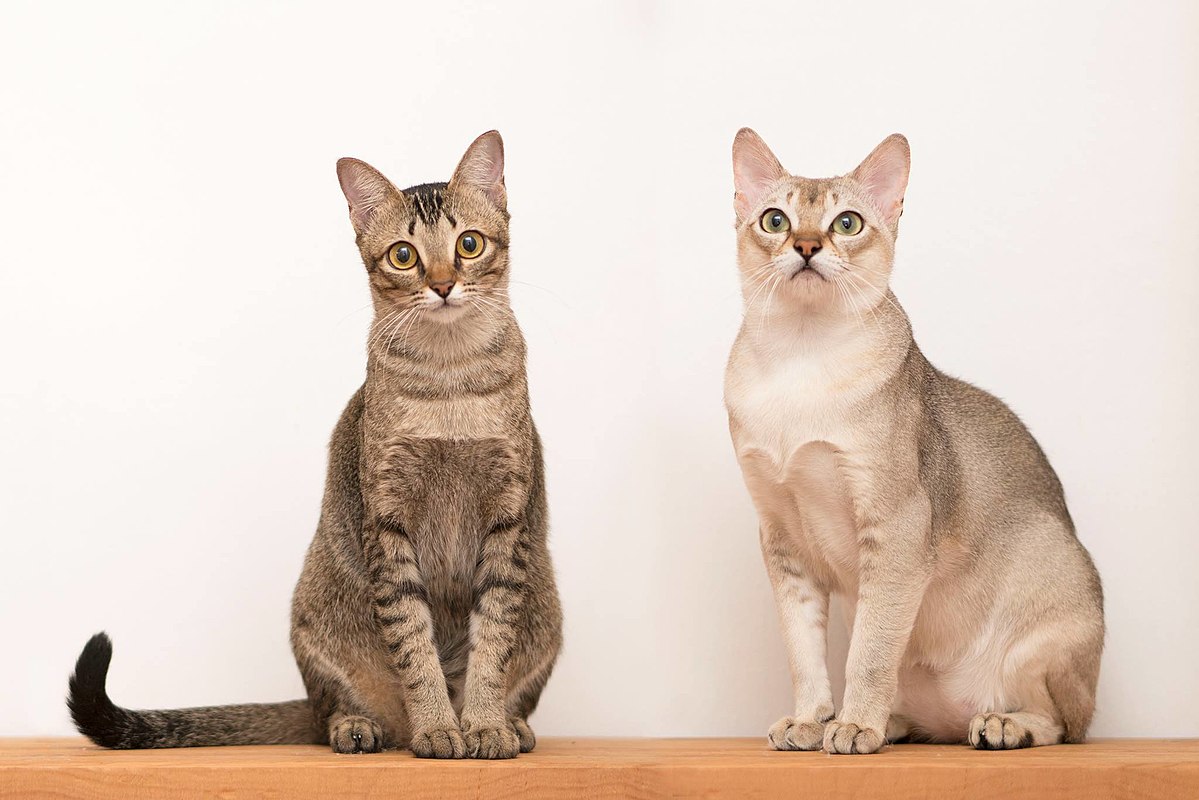 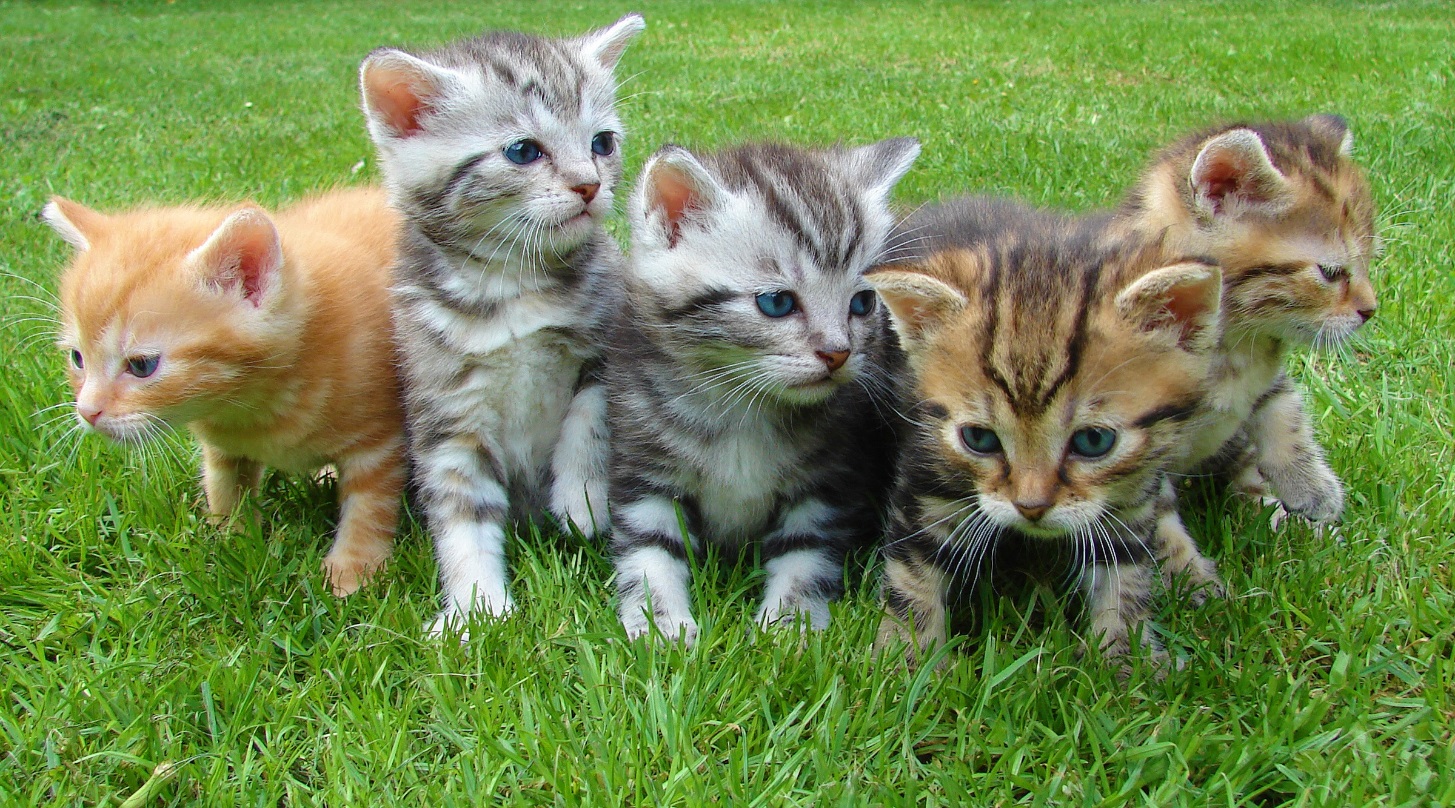 Take the kittens inside
You take the box with the kittens in your house and you sleep with them. You raise them and they live with you happily ever after.
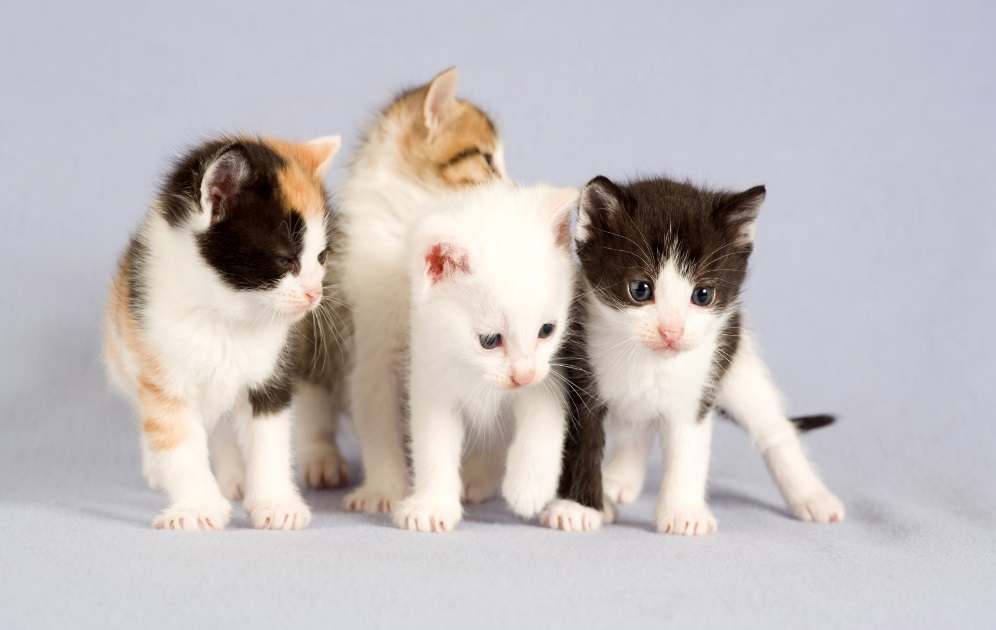 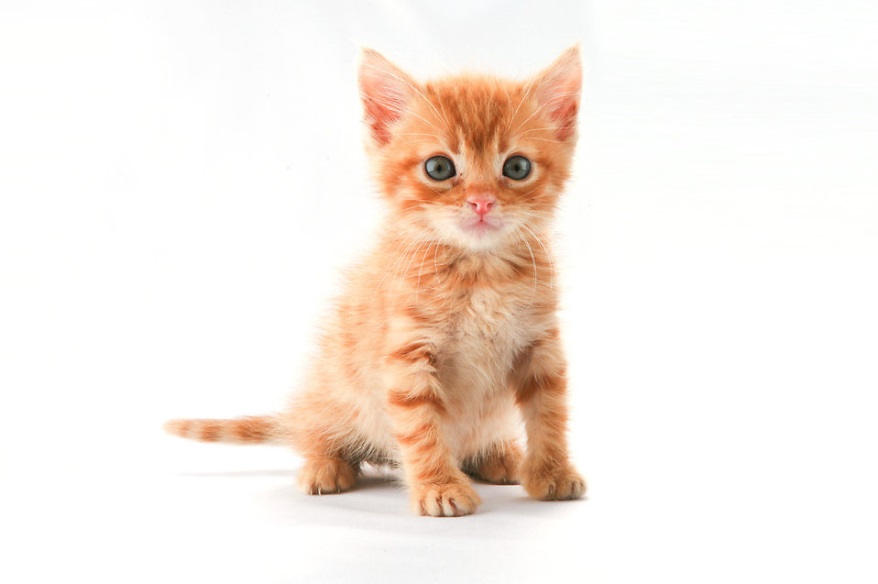 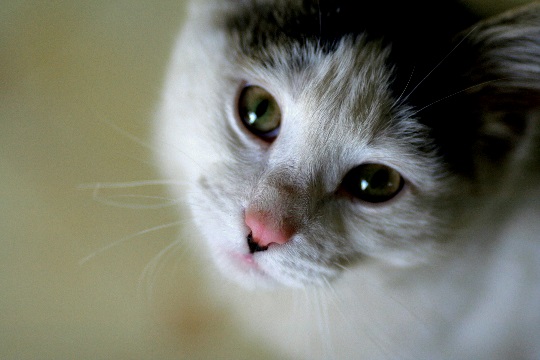 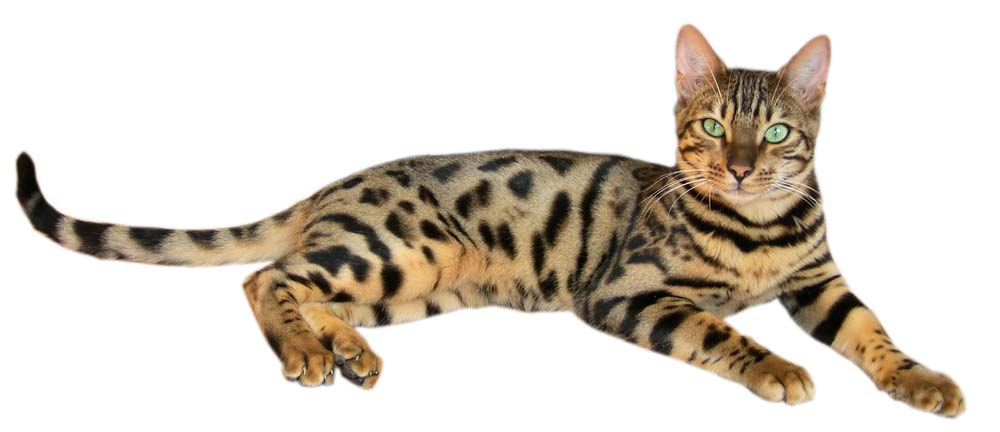 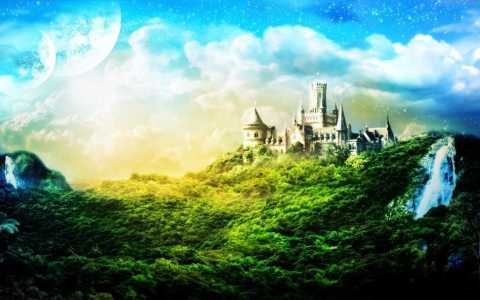 Inform the king
You sleep and in the morning you tell the king.
He says he will take them in as his pets. They live happily with the king and queen.
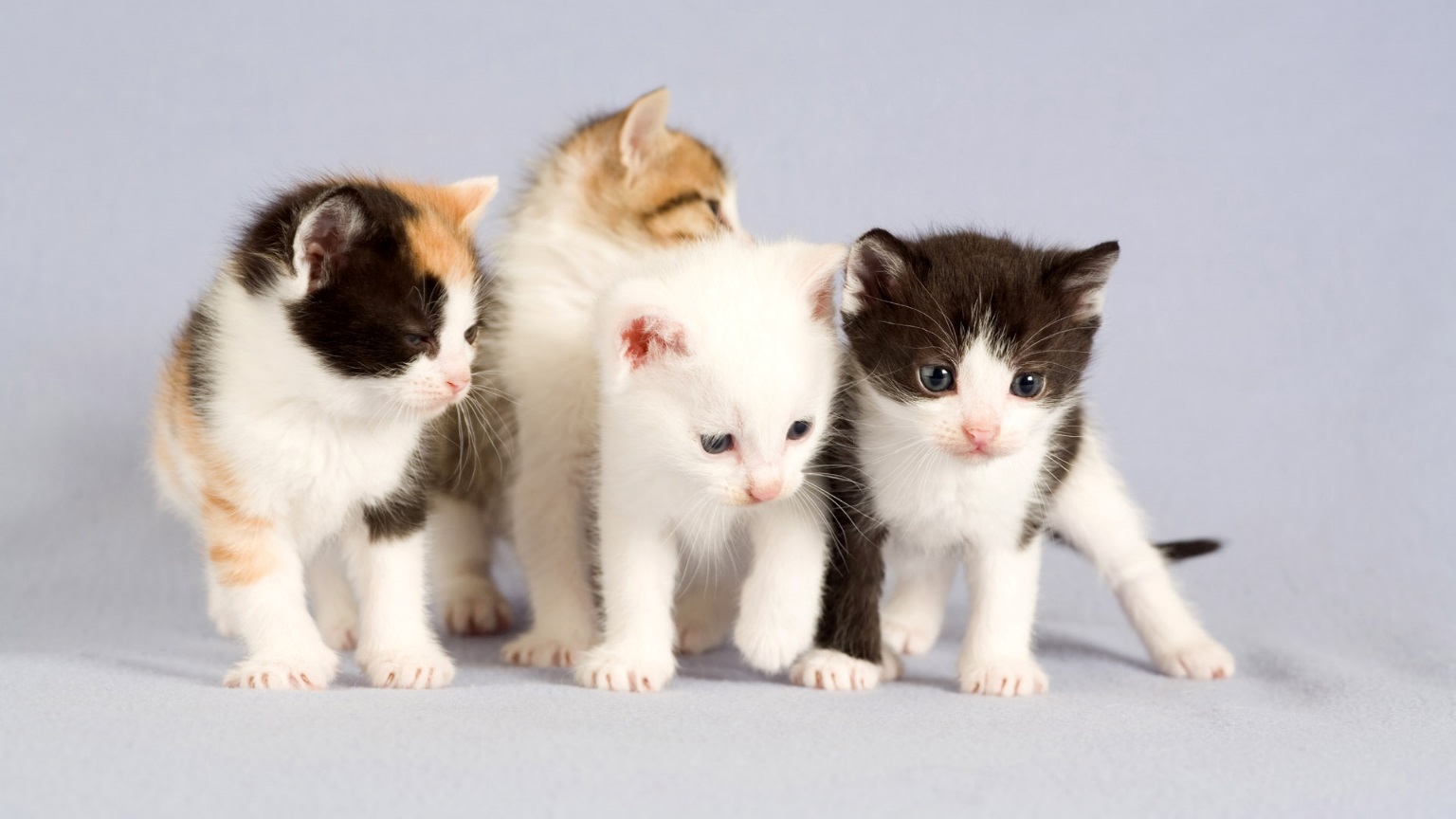 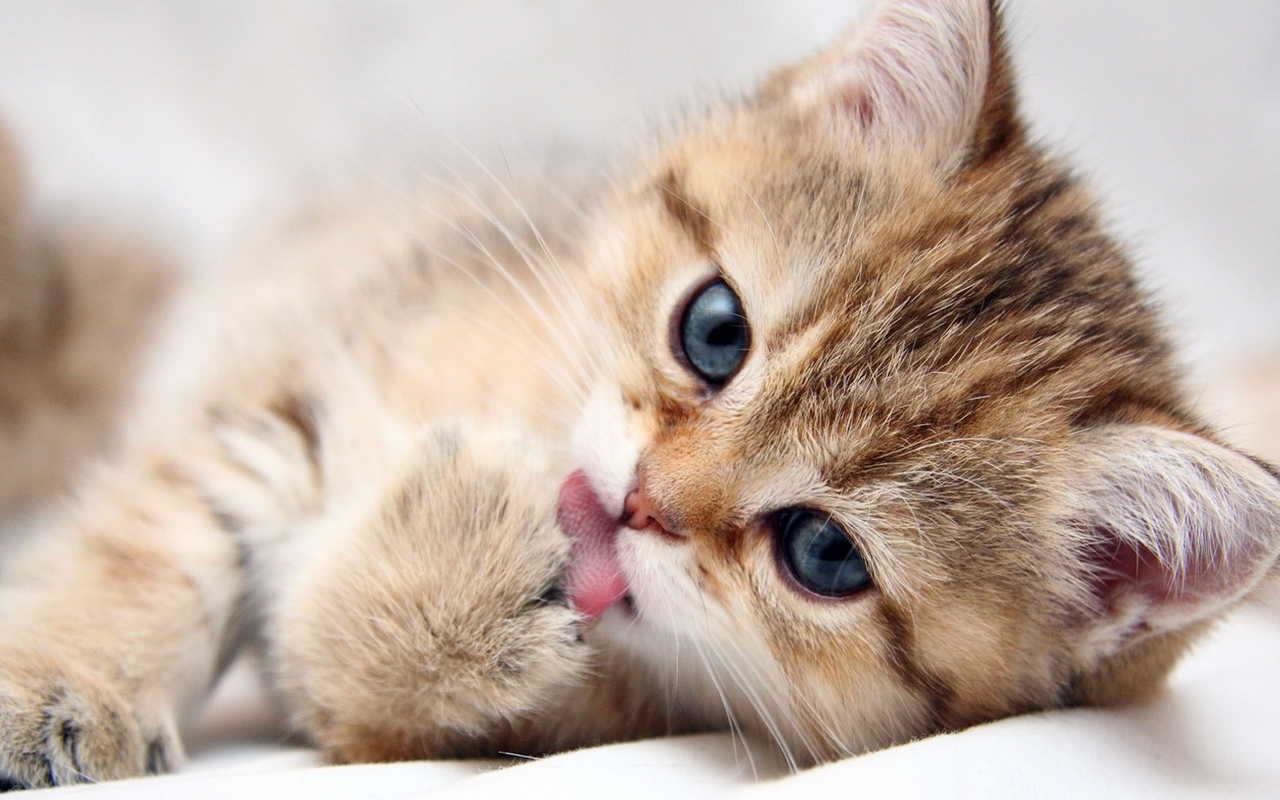